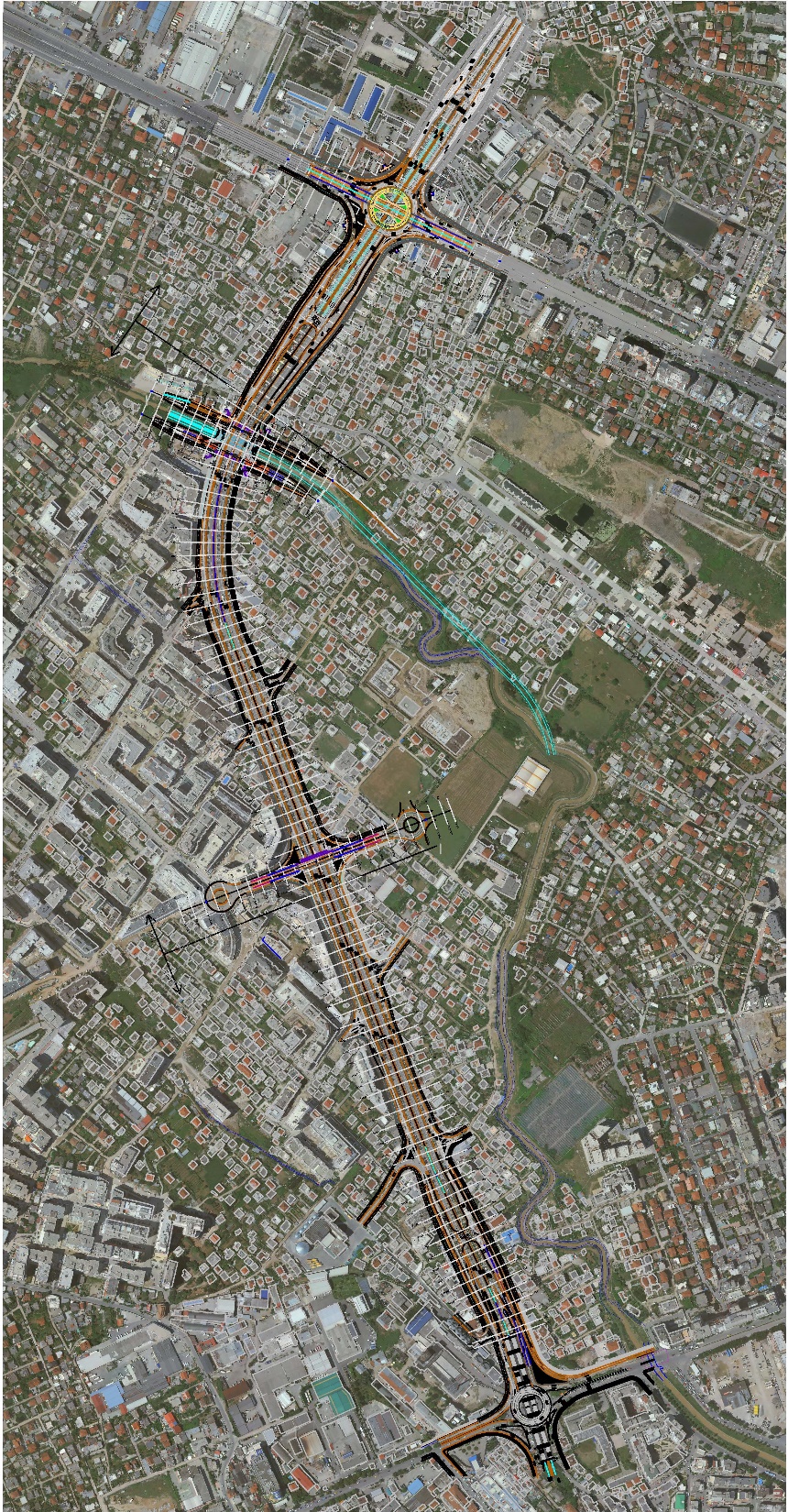 HOROGRAFIA
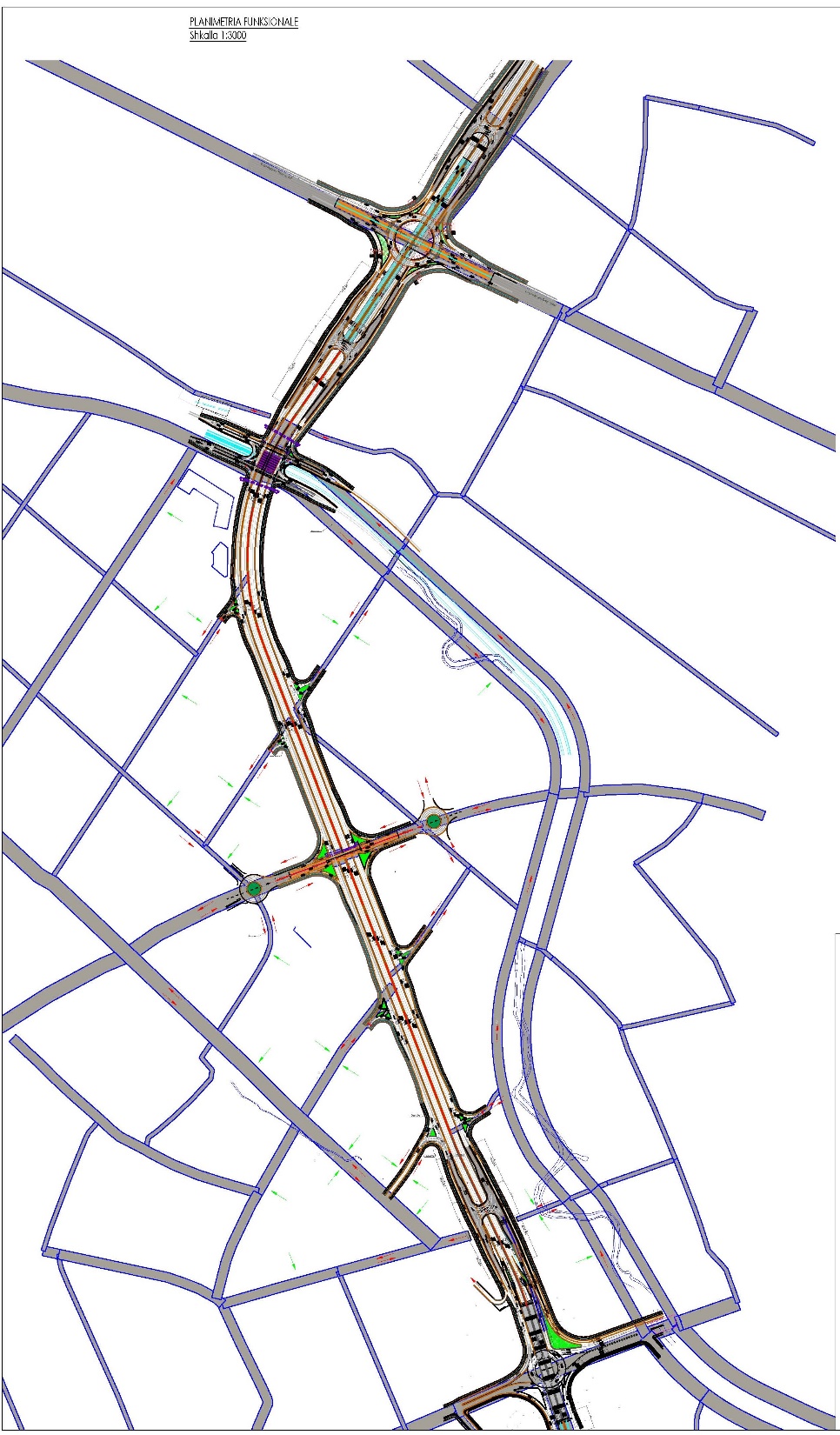 PLANIMETRIA
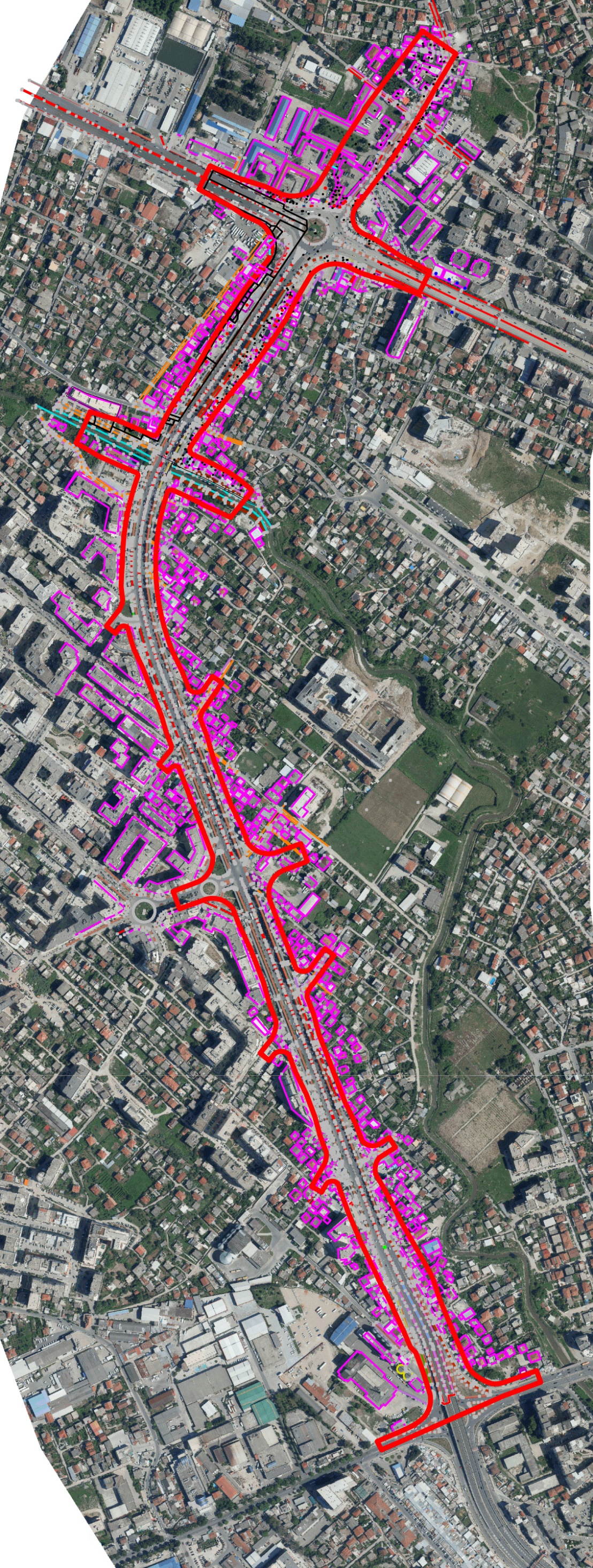 PLANIMETRIA E SHPRONESIMEVE
PROFILE TERTHORE TIP
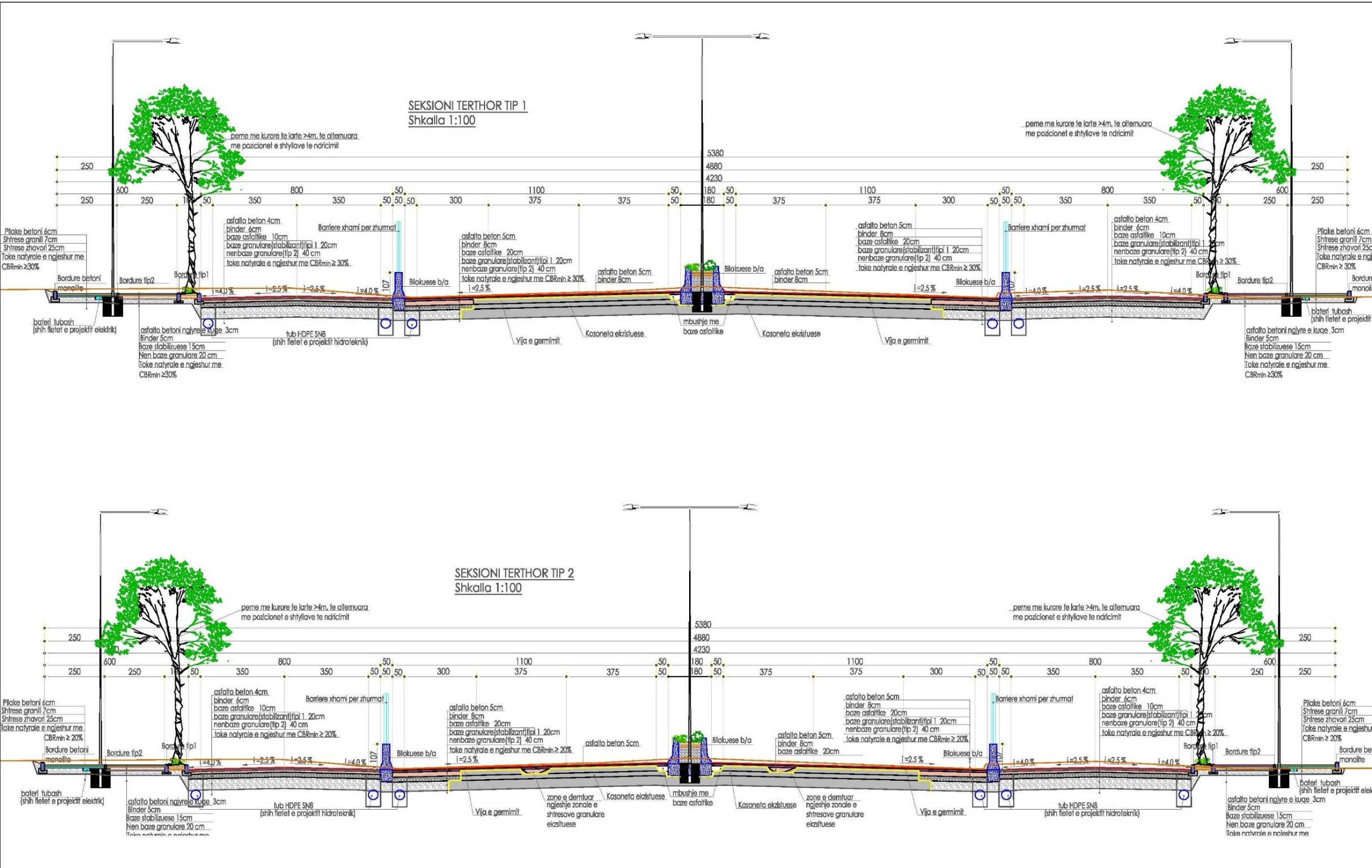 PROFILE TERTHORE TIP
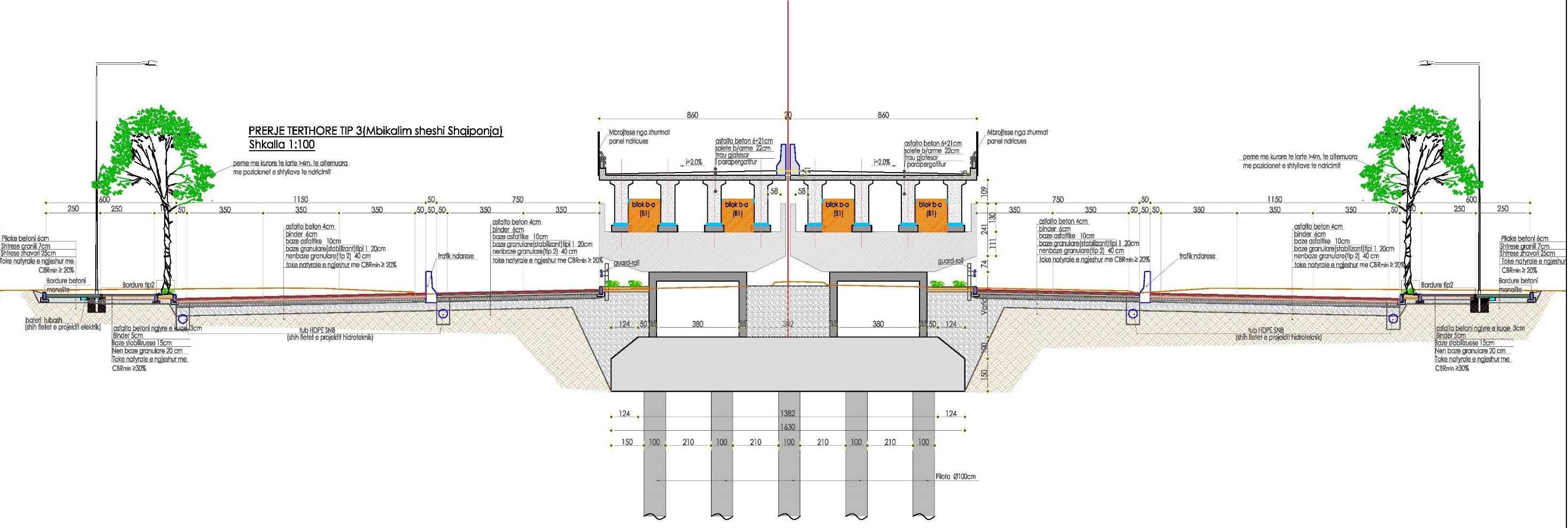 MBIKALIM
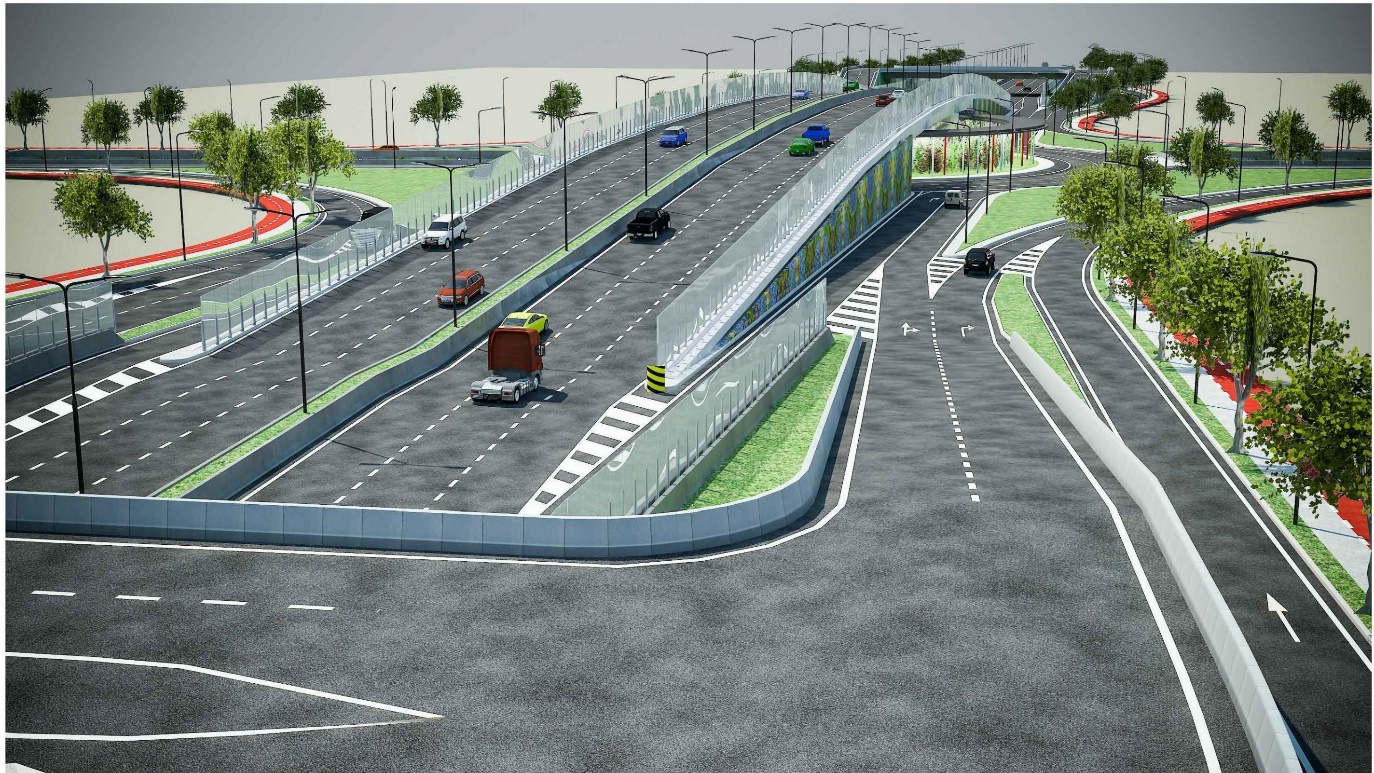 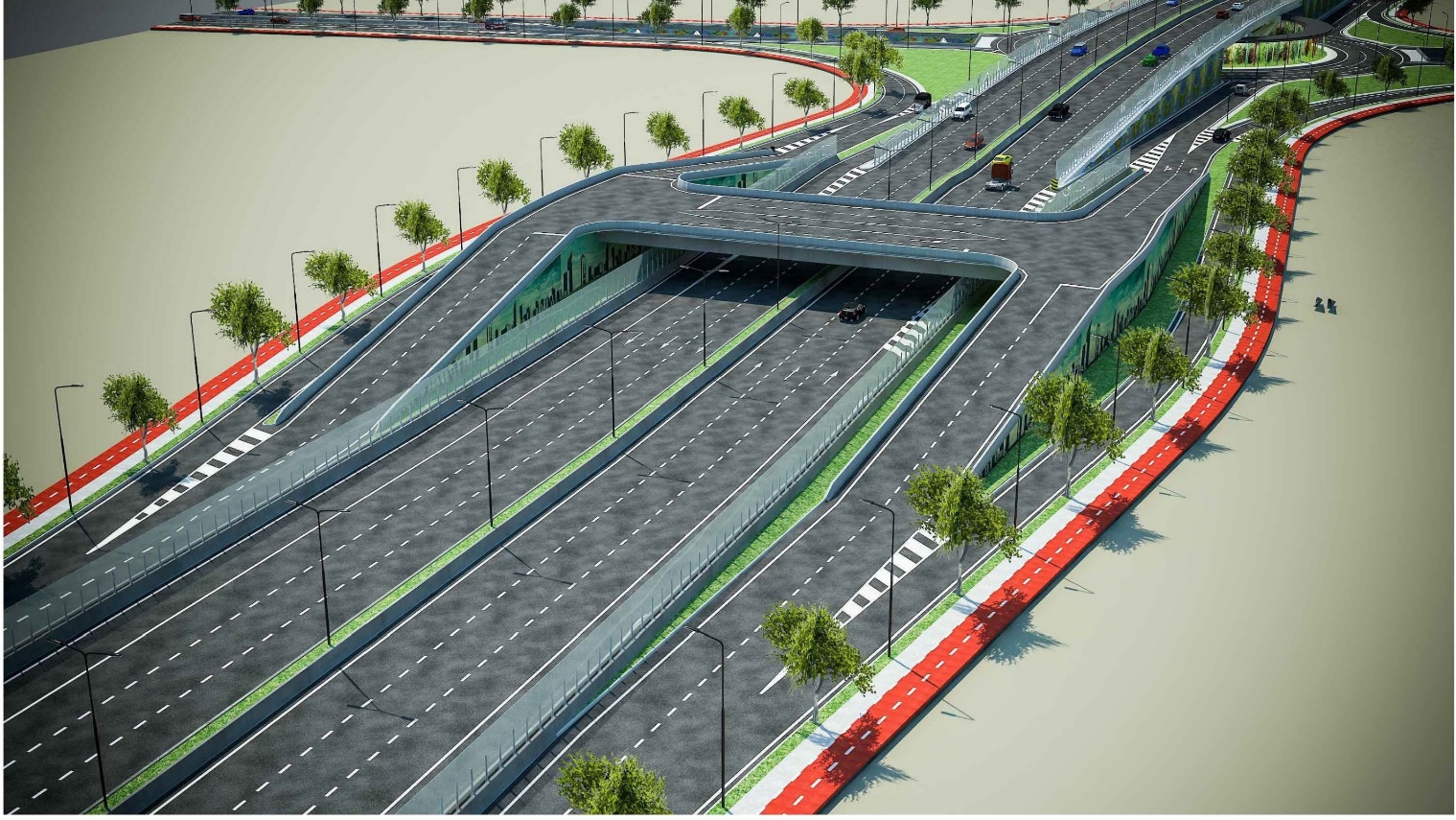 NYJA TE LANA
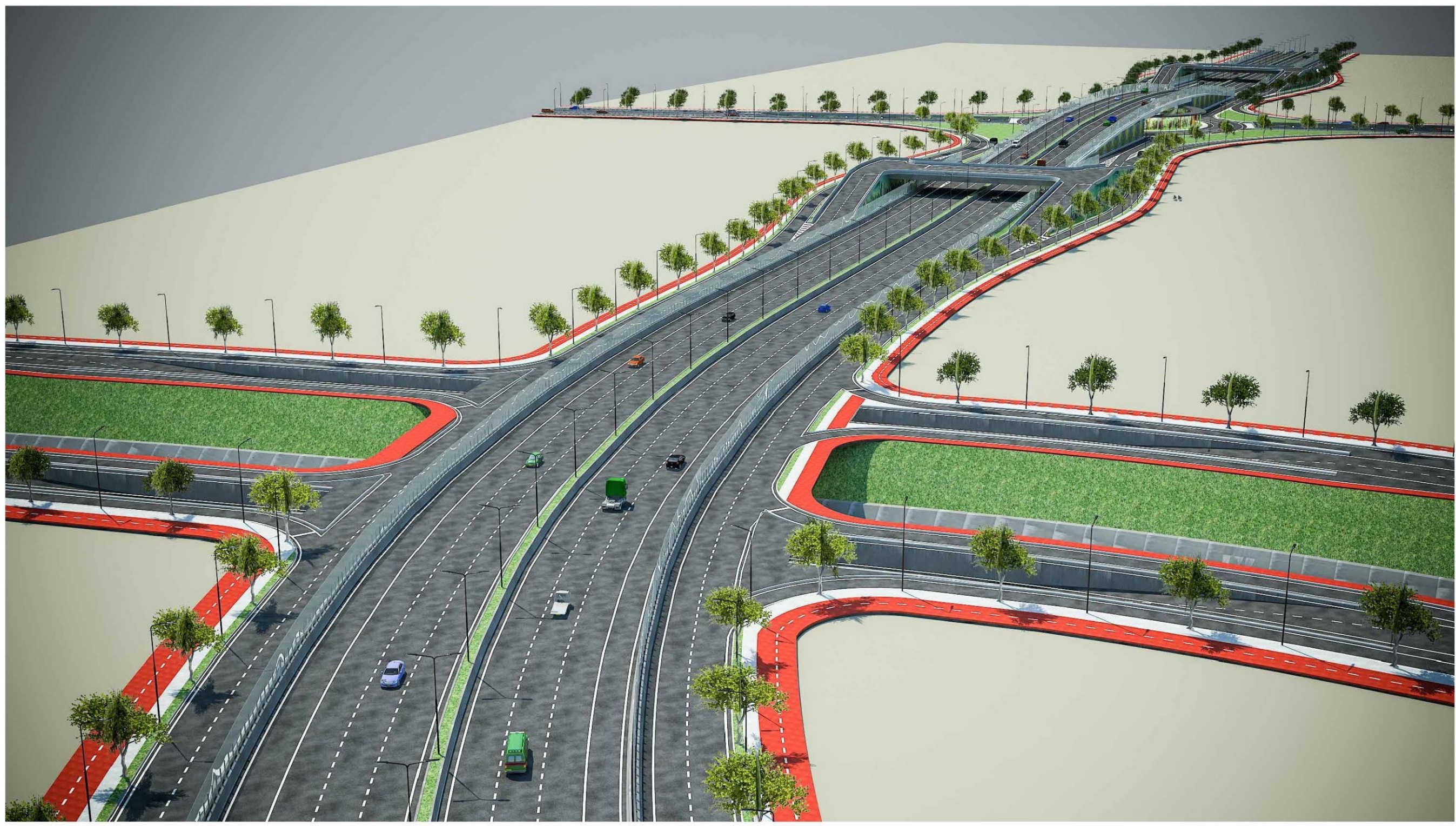 NYJE TIP
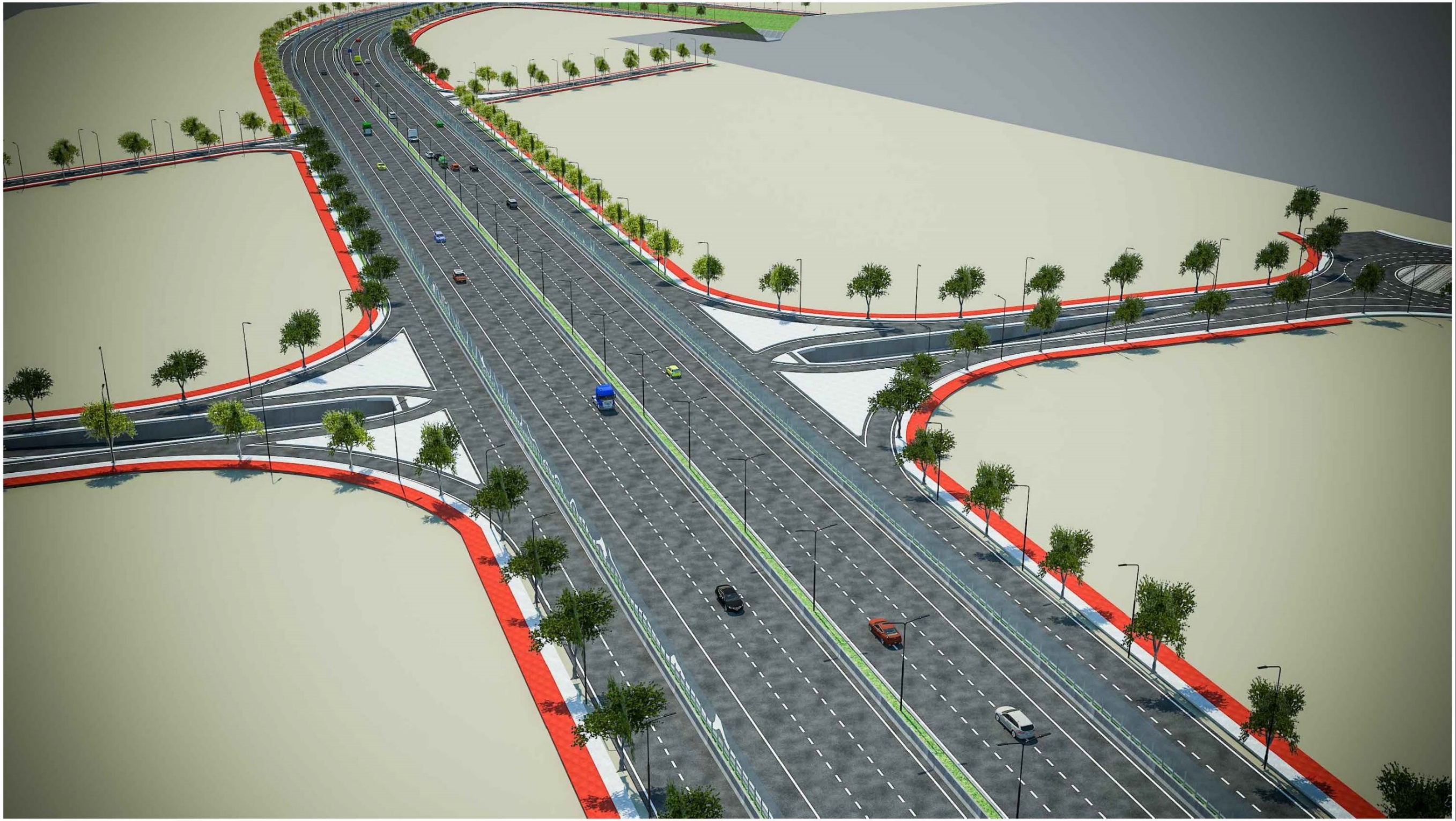 NYJA SHQIPONJA
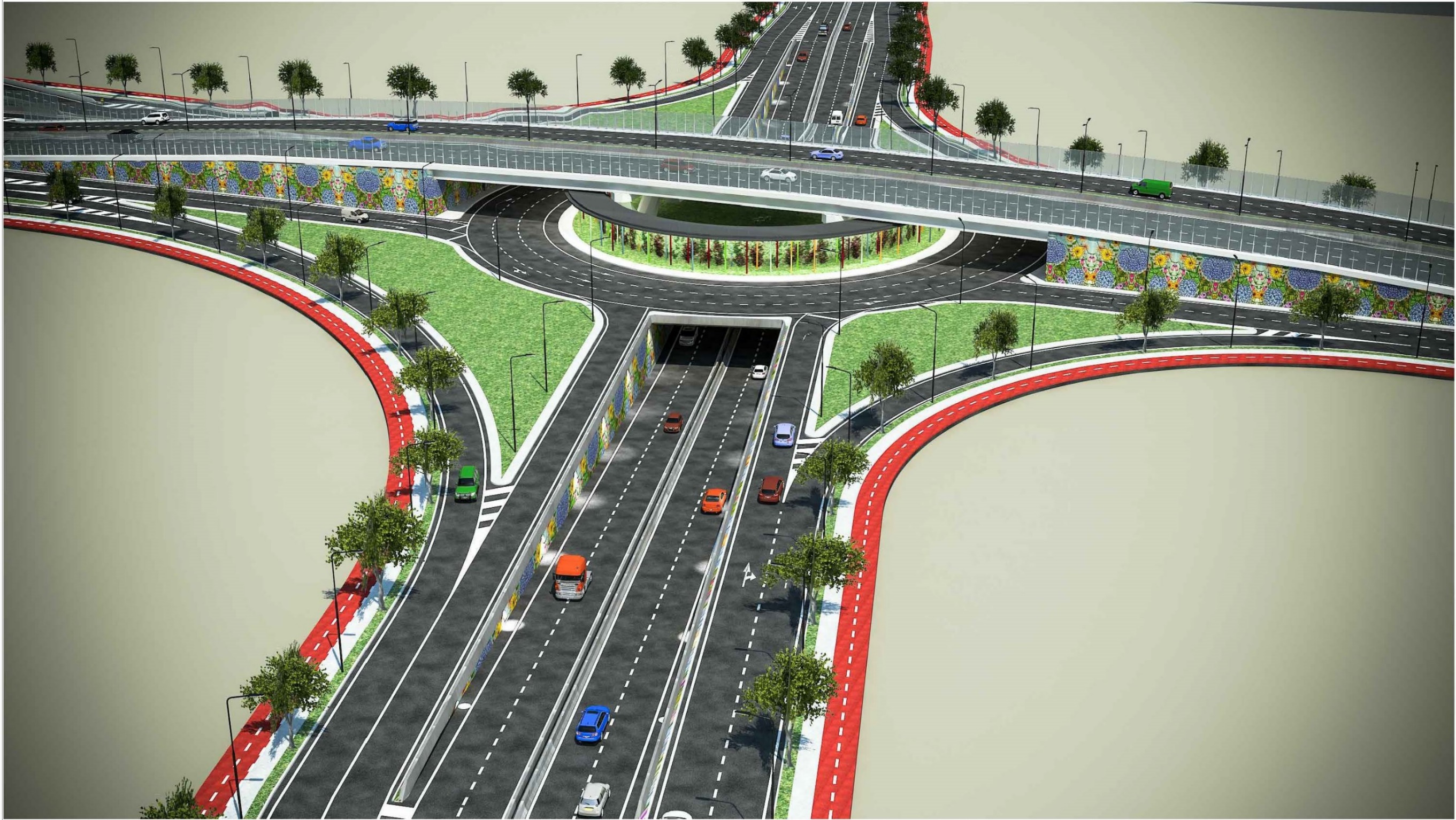 NYJA SHQIPONJA
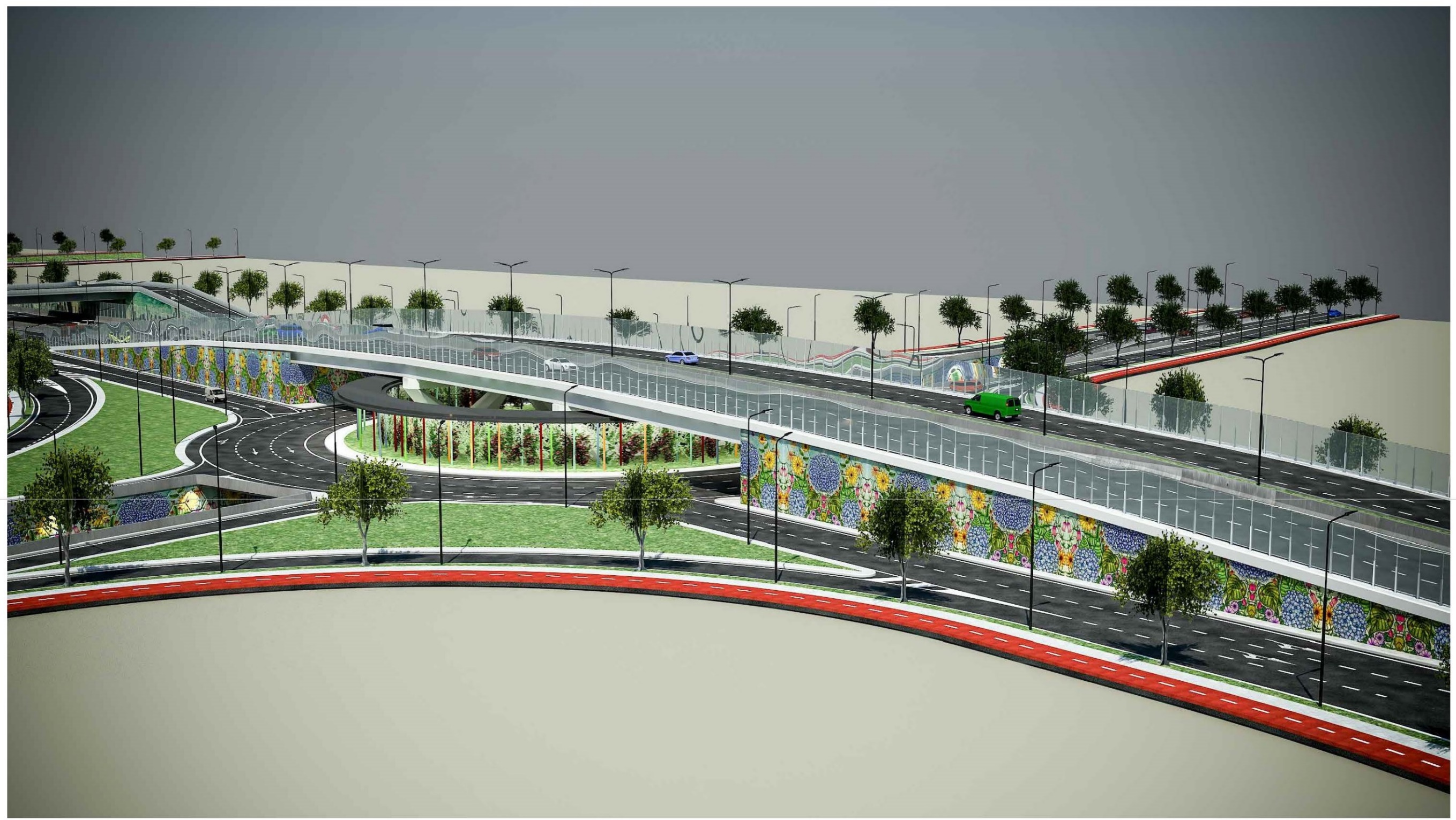 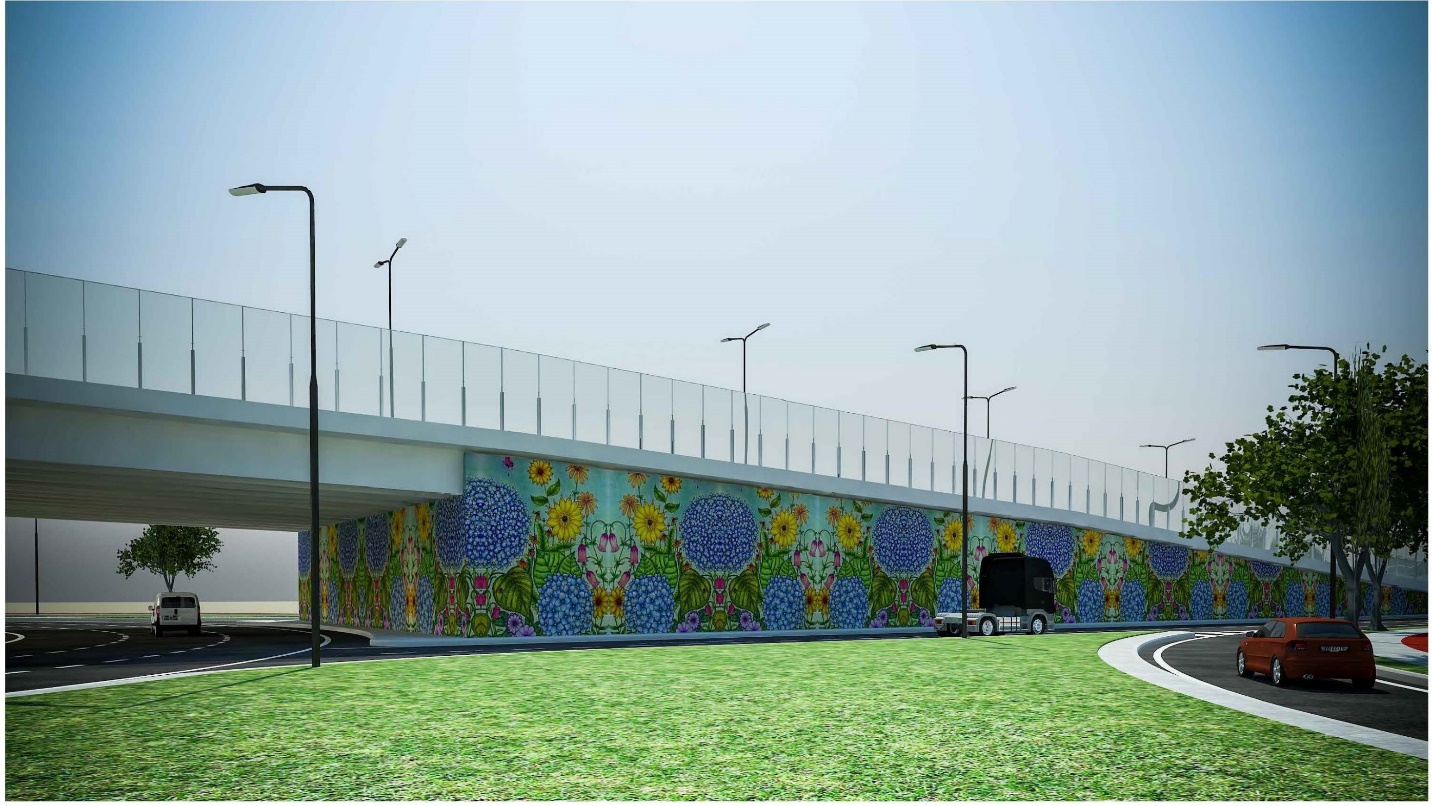 NYJA SHQIPONJA
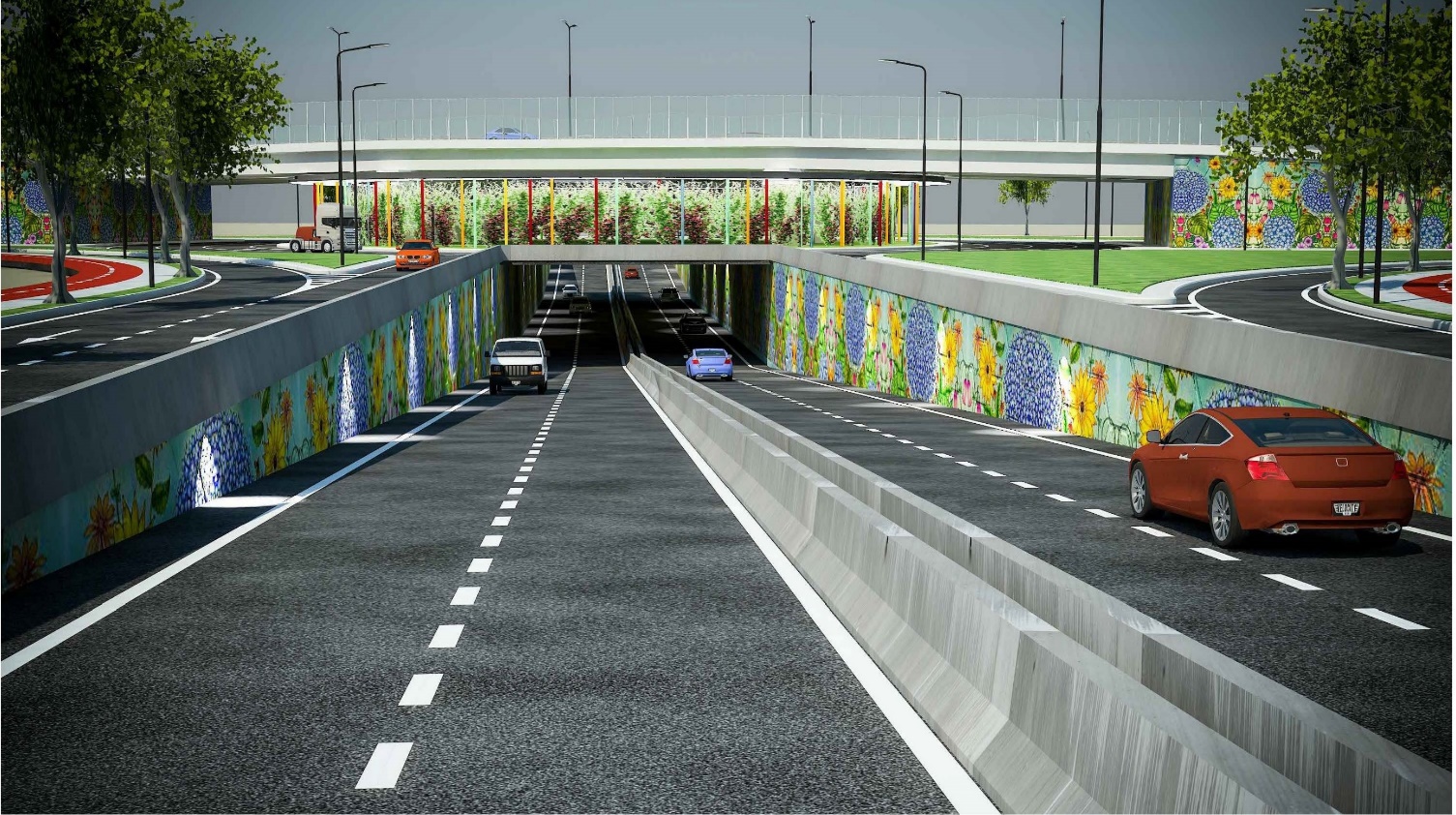 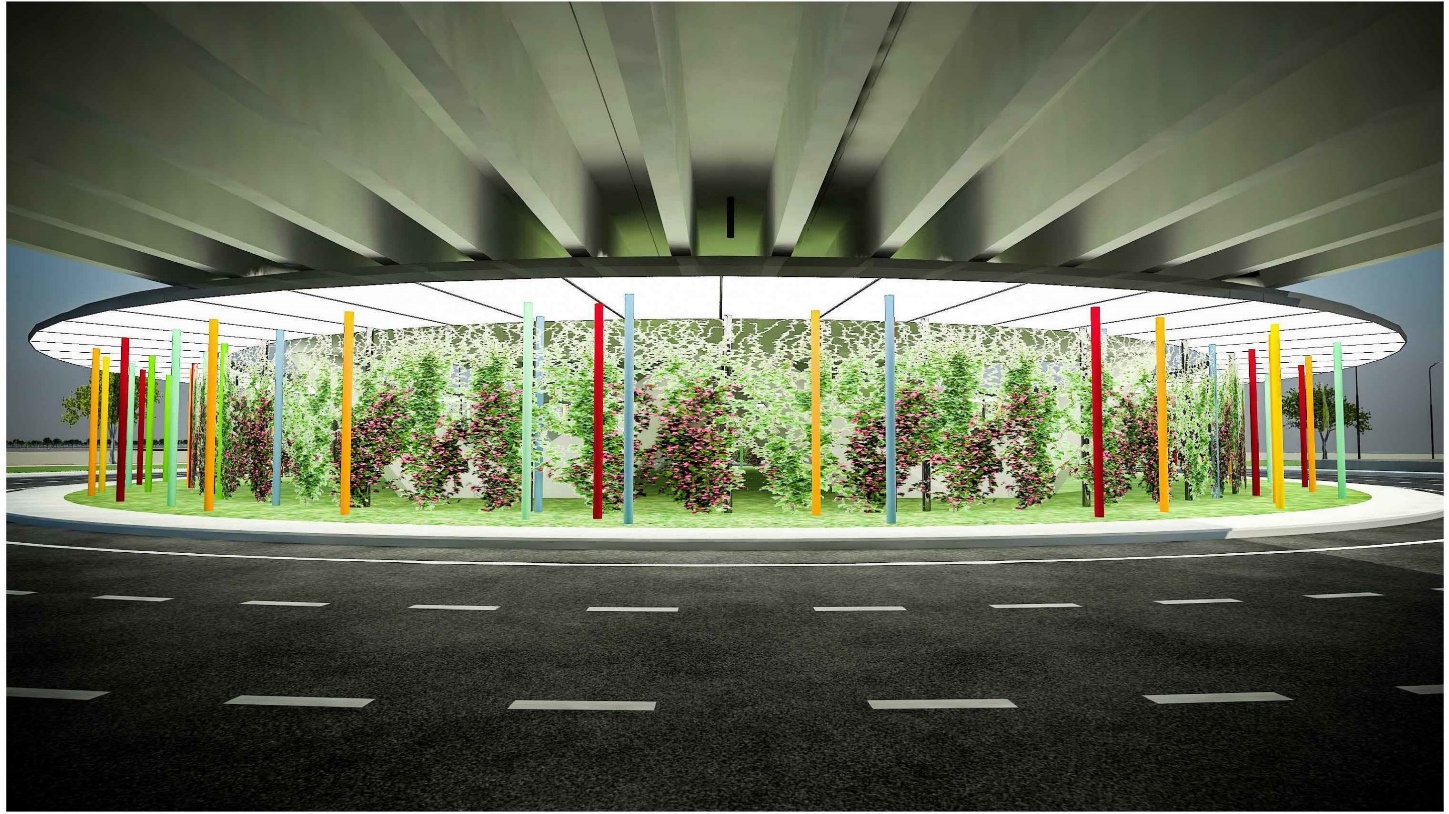 NYJA SHQIPONJA
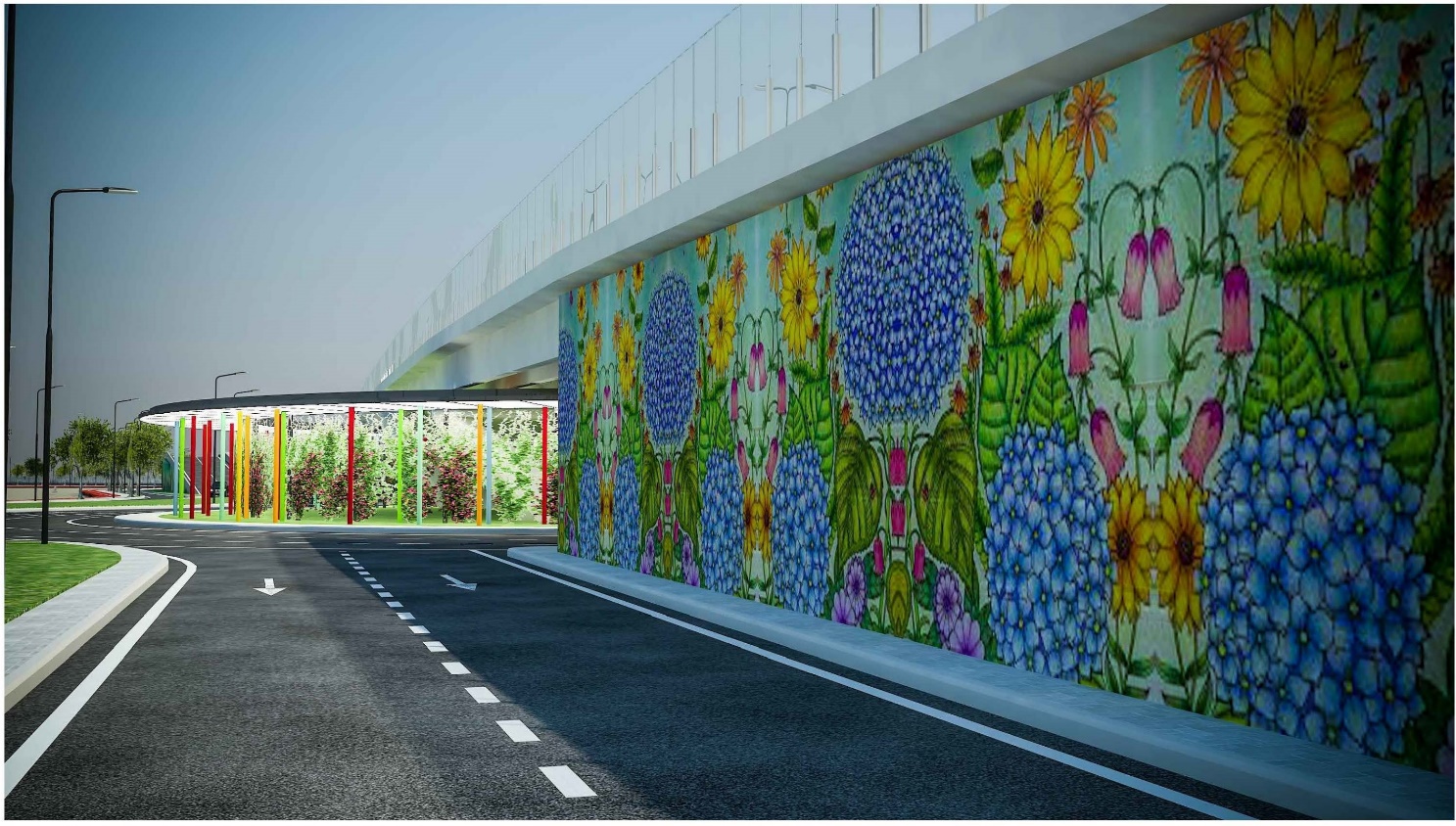 LOTI 3 Unaza Lindore, PRERJE TERTHORE TIP
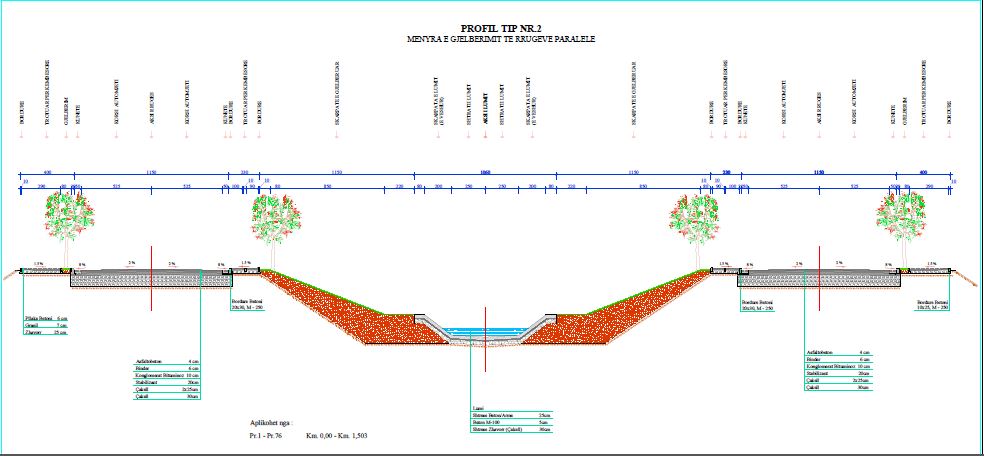